Route: Health & Science
Science
Topic: Health, safety and environmental regulations and practice
Lesson 2: Hazards and risk
[Speaker Notes: Image © iStockphoto/sanjeri]
Introduction
In this lesson we will:
Recall and recognise different COSHH hazard symbols and the actions needed to control the associated risks.
Identify hazards associated with different substances.
Practice writing risk assessments using the HSE’s Five Steps to Risk Assessment for a new context, which include hazardous substances and detail appropriate control measures for each.
Evaluate Risk Assessments, including making recommendations for further improvements where appropriate.
Skills:
CS1.1: Independently produce a high-level project plan, taking into account the document’s purpose, including a completed risk assessment and details of how risks will be mitigated
CS3.1: Identifying their own role in relation to the wider team, including establishing own accountability for tasks and deliverables, and establishing own and others’ area of expertise 
CS3.2: Meet their responsibilities when working in a wider team by ensuring that project is compliant with relevant health and safety requirements (for example, if storing and handling hazardous substances)
CS5.1: Solve a problem within a science context, by evaluating the impact and continuing to monitor any changes and making recommendations for further improvement
General competencies:
English: 
GEC2: Present information and ideas
GEC3: Create texts for different purposes and audiences
GEC4: Summarise information/ideas
GEC6: Take part in/lead discussions
Maths: 
GMC6: Understanding data and risk
Lesson 2: Hazards and risk
Introduction
Matching hazard symbols
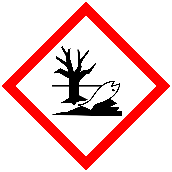 Match the hazard symbol to the hazard it represents:
Hazardous to the environment
Acute toxicity
Oxidising
Gas under pressure
Health hazard / Hazardous to the ozone layer
Flammable
Explosive
Serious health hazard
Corrosive

Resources needed
L2 Introduction Worksheet 1
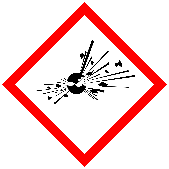 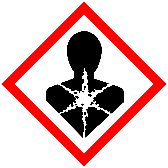 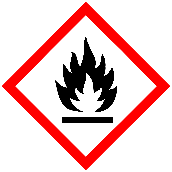 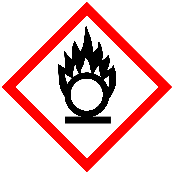 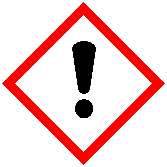 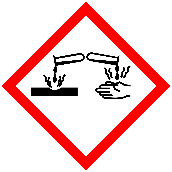 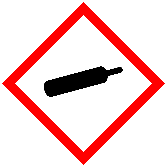 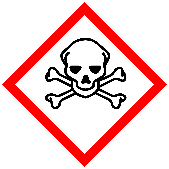 Lesson 2: Hazards and risk
[Speaker Notes: Hazard symbols are available at https://www.hse.gov.uk/chemical-classification/labelling-packaging/hazard-symbols-hazard-pictograms.htm
Contains public sector information published by the Health and Safety Executive and licensed under the https://www.nationalarchives.gov.uk/doc/open-government-licence/version/3/]
Introduction
Match hazard symbols - Answers
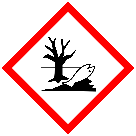 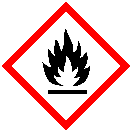 Hazardous to the environment
Flammable
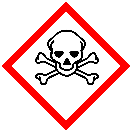 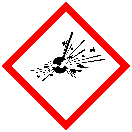 Acute toxicity
Explosive
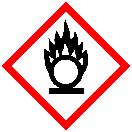 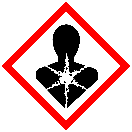 Oxidising
Serious health hazard
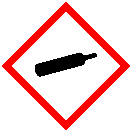 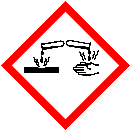 Gas under pressure
Corrosive
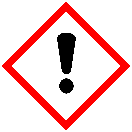 Health hazard/Hazardous                                       to the ozone layer
Lesson 2: Hazards and risk
[Speaker Notes: Hazard symbols are available at https://www.hse.gov.uk/chemical-classification/labelling-packaging/hazard-symbols-hazard-pictograms.htm
Contains public sector information published by the Health and Safety Executive and licensed under the https://www.nationalarchives.gov.uk/doc/open-government-licence/version/3/]
Introduction
Hazard symbol differences 1
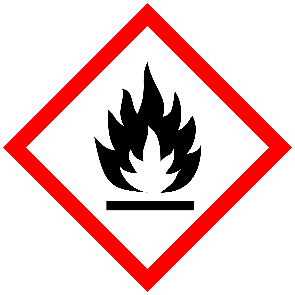 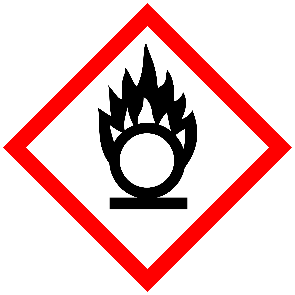 vs
Flammable
Oxidising
Lesson 2: Hazards and risk
[Speaker Notes: Hazard symbols are available at https://www.hse.gov.uk/chemical-classification/labelling-packaging/hazard-symbols-hazard-pictograms.htm
Contains public sector information published by the Health and Safety Executive and licensed under the https://www.nationalarchives.gov.uk/doc/open-government-licence/version/3/

Note the ‘O’ in the flames of the Oxidising symbol.
Oxidising: oxidising gases, liquids and solids.
Flammable: flammable gases, liquids and solids – flammable aerosols, organic peroxides, self-reactive, pyrophoric, self-heating, contact with water emits flammable gas.]
Introduction
Hazard symbol differences 2
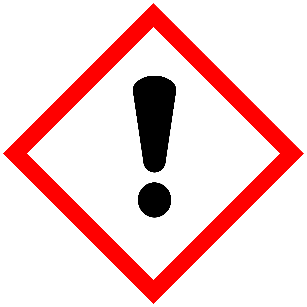 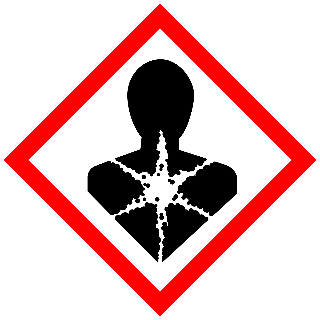 Health hazard
vs
Serious health hazard
Lesson 2: Hazards and risk
[Speaker Notes: Hazard symbols are available at https://www.hse.gov.uk/chemical-classification/labelling-packaging/hazard-symbols-hazard-pictograms.htm
Contains public sector information published by the Health and Safety Executive and licensed under the https://www.nationalarchives.gov.uk/doc/open-government-licence/version/3/

Health hazard: harmful skin irritation, serious eye irritation, acute toxicity (harmful).
Serious health hazard: respiratory sensitiser, mutagen, carcinogen, reproductive toxicity, systemic target organ toxicity, aspiration hazard.
‘Health hazard’ is used to describe substances that cause irritations, whereas ‘serious health hazard’ is used to describe substances that are more seriously harmful.]
Introduction
Hazard symbol differences 3
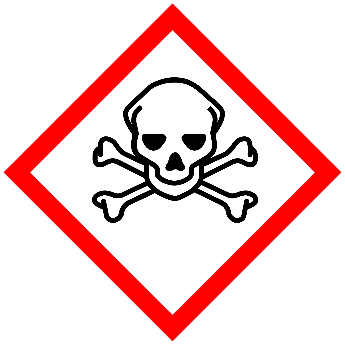 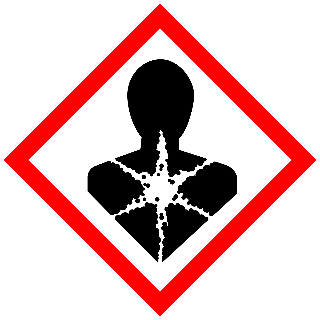 Acute toxicity
vs
Serious health hazard
Lesson 2: Hazards and risk
[Speaker Notes: Hazard symbols are available at https://www.hse.gov.uk/chemical-classification/labelling-packaging/hazard-symbols-hazard-pictograms.htm
Contains public sector information published by the Health and Safety Executive and licensed under the https://www.nationalarchives.gov.uk/doc/open-government-licence/version/3/

Acute toxicity: severe, more serious and will likely result in a fatality or significant harm.
Serious health hazard: respiratory sensitiser, mutagen, carcinogen, reproductive toxicity, systemic target organ toxicity, aspiration hazard. Still serious but causes longer term damaging effects rather than likely immediate fatality.]
Introduction
Hazard symbol differences 4
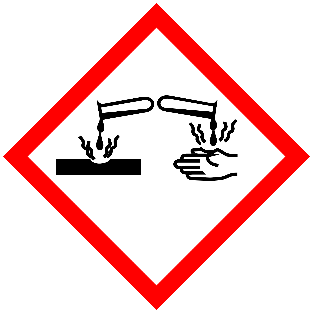 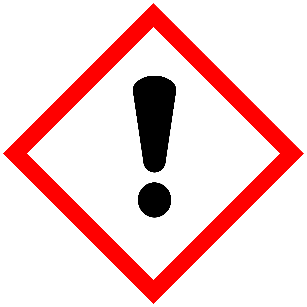 Health hazard
vs
Corrosive
Lesson 2: Hazards and risk
[Speaker Notes: Hazard symbols are available at https://www.hse.gov.uk/chemical-classification/labelling-packaging/hazard-symbols-hazard-pictograms.htm
Contains public sector information published by the Health and Safety Executive and licensed under the https://www.nationalarchives.gov.uk/doc/open-government-licence/version/3/

Health hazard: harmful skin irritation, serious eye irritation, acute toxicity (harmful).
Corrosive: causes severe skin burns and eye damage, serious eye damage.
The CLP corrosive pictogram is used for both serious eye damage and skin corrosion, whereas the exclamation mark pictogram is used for skin irritants and eye irritants.]
Activity 1
Hazard hunt
Find a chemical that is:
Corrosive
Harmful to the environment
Flammable
Oxidising
Determine which hazards are associated with these chemicals:
Sulfuric acid >2 M
Sodium hydroxide solution vs sodium hydroxide solid
Sodium hypochlorite
Formalin
Water
Formic acid
Resources needed
L2 A1 Worksheet 2
Lesson 2: Hazards and risk
Activity 2
Chemical-based risk assessments
For a given practical procedure,identify the hazards and then writea risk assessment using the SDSs and/or Student Safety Sheets available.

Peer review each other’s riskassessments. Provide at least twopoints on ‘What Went Well’ andat least two points on ‘Even BetterIf’ as feedback.
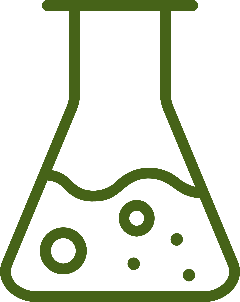 Lesson 2: Hazards and risk
[Speaker Notes: CLEAPSS Student Safety Sheets can be accessed here: https://science.cleapss.org.uk/Resources/Student-Safety-Sheets/]
Plenary
Study question
Complete the study question independently:

A business is starting to make a new chemical as part of their products.They realise a risk assessment is needed, so they take the following actions:
The HR department talks to one of the laboratory technicians whowill be involved, and they discuss the hazards and risks associatedwith this chemical.
The HR department bullet points the hazards and risks associated with this new chemical, and places them on a poster on the door to the laboratory.
The HR department instructs all personnel to now wear full PPE.

Evaluate the approach taken by the business. [3 marks]
Lesson 2: Hazards and risk
Plenary
Study question example answer
Mark scheme
Award one mark per evaluation point, up to a maximum of three marks:
The approach starts off positively, and the HR department has started to consult the correct people, with the correct knowledge and understanding of the hazards and risks that may be evident within the laboratory [1 PRO]. However, putting the hazards and risks on the door to the laboratory, where it may not be read, will not distribute the information clearly enough [1 CON]. Overall, the approach is not suitable, because the information needs to be communicated better, to ensure that all staff understand the risks and how to minimise them [1CONCLUSION].
Lesson 2: Hazards and risk
Plenary
In this lesson we have:
Recalled and recognised different COSHH hazard symbols and the actions needed to control the associated risks.
Identified hazards associated with different substances.
Practiced writing risk assessments using the HSE’s Five Steps to Risk Assessment for a new context.
Evaluated Risk Assessments and made recommendations for further improvements where appropriate.
Skills:
CS1.1: Independently produce a high-level project plan, taking into account the document’s purpose, including a completed risk assessment and details of how risks will be mitigated
CS3.1: Identifying their own role in relation to the wider team, including establishing own accountability for tasks and deliverables, and establishing own and others’ area of expertise 
CS3.2: Meet their responsibilities when working in a wider team by ensuring that project is compliant with relevant health and safety requirements (for example, if storing and handling hazardous substances)
CS5.1: Solve a problem within a science context, by evaluating the impact and continuing to monitor any changes and making recommendations for further improvement
General competencies:
English: 
GEC2: Present information and ideas
GEC3: Create texts for different purposes and audiences
GEC4: Summarise information/ideas
GEC6: Take part in/lead discussions
Maths: 
GMC6: Understanding data and risk
Lesson 2: Hazards and risk
Plenary
Next lesson we will:
Recall the definition of a biohazard (biological agent).
Recall and identify the four different biohazard categories, including examples of each.
Describe possible consequences arising from not following correct handling (COSHH regulations).
Lesson 2: Hazards and risk